Collaborative Global-Local Networks for Memory-Efficient Segmentation ofUltra-High Resolution Images
CVPR 2019 Oral
Wuyang Chen1, Ziyu Jiang1, Zhangyang Wang1, Kexin Cui1 and Xiaoning Qian2
Texas A&M University 美国德州农工大学
Ultra-High Resolution Images
Aerial image
Skin pathology image
[Speaker Notes: /pə'θɒlədʒɪ/]
Ultra-High Resolution Images
Network Structure
Why two branches?
Deep feature map sharing
Regularization and Aggregation
Aggregation:
Concatenation + 3x3 Conv
Special for ISIC binary segmentation
ExperimentAblation Study
ExperimentCompare with STOA
ExperimentCompare with STOA
Conclusions
Only mIoU and memory, no speed comparison.
Drawback of crop:
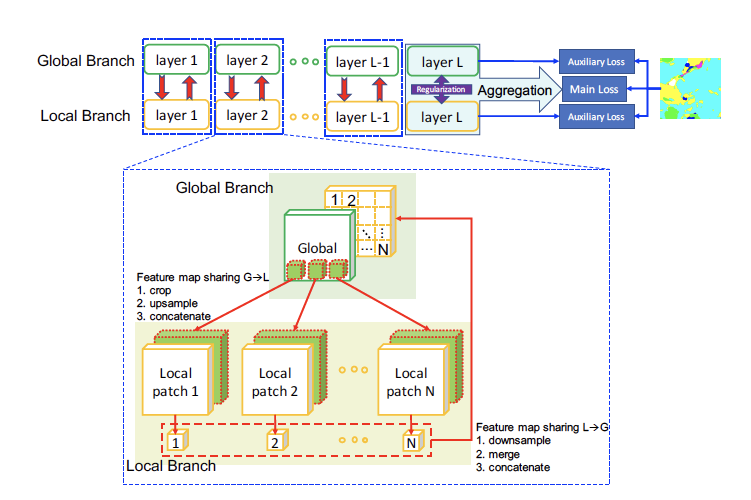 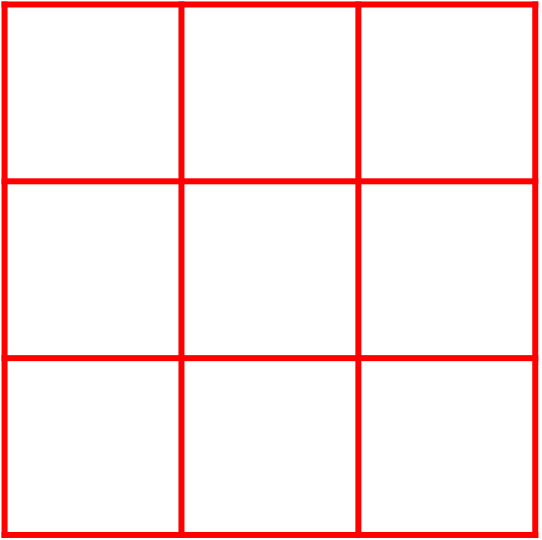 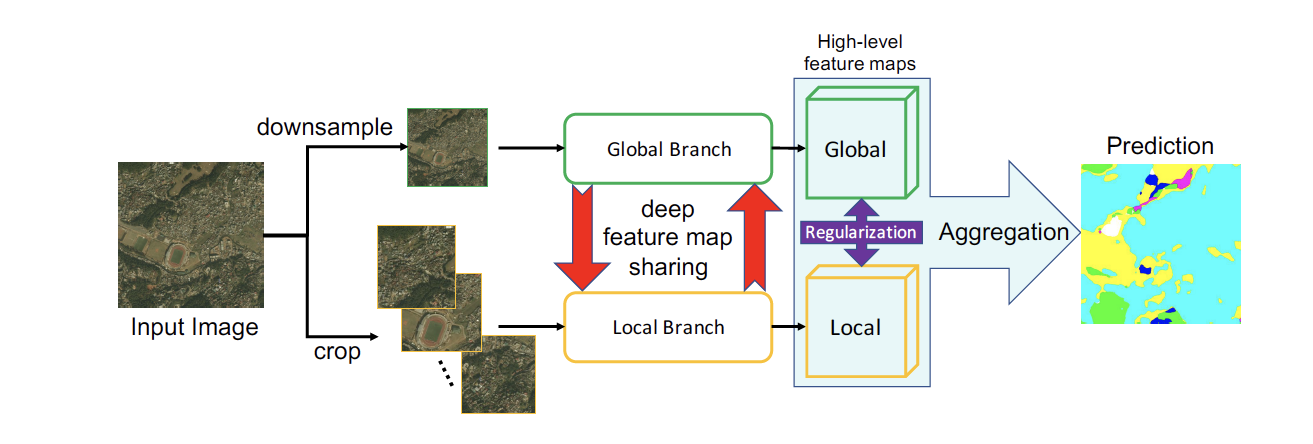 Middle partition